Latin America
Physical Geography
Mountains
Andes (located in western South America
Sierra Madre Occidental and Oriental (located in Mexico
Andes
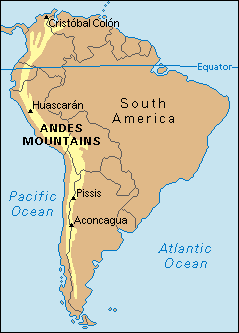 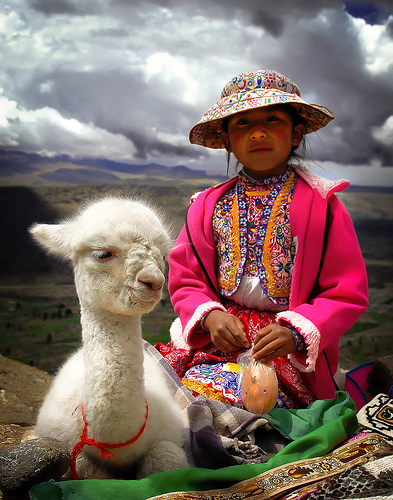 Sierra Madres
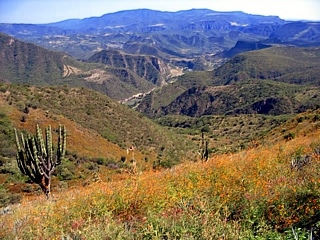 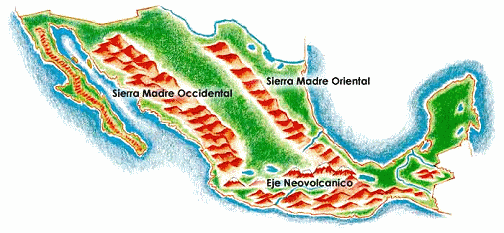 Vertical Zonation
Different elevations in the mountains have different temperatures
Different types of food can be grown at different elevations
Vertical Zonation
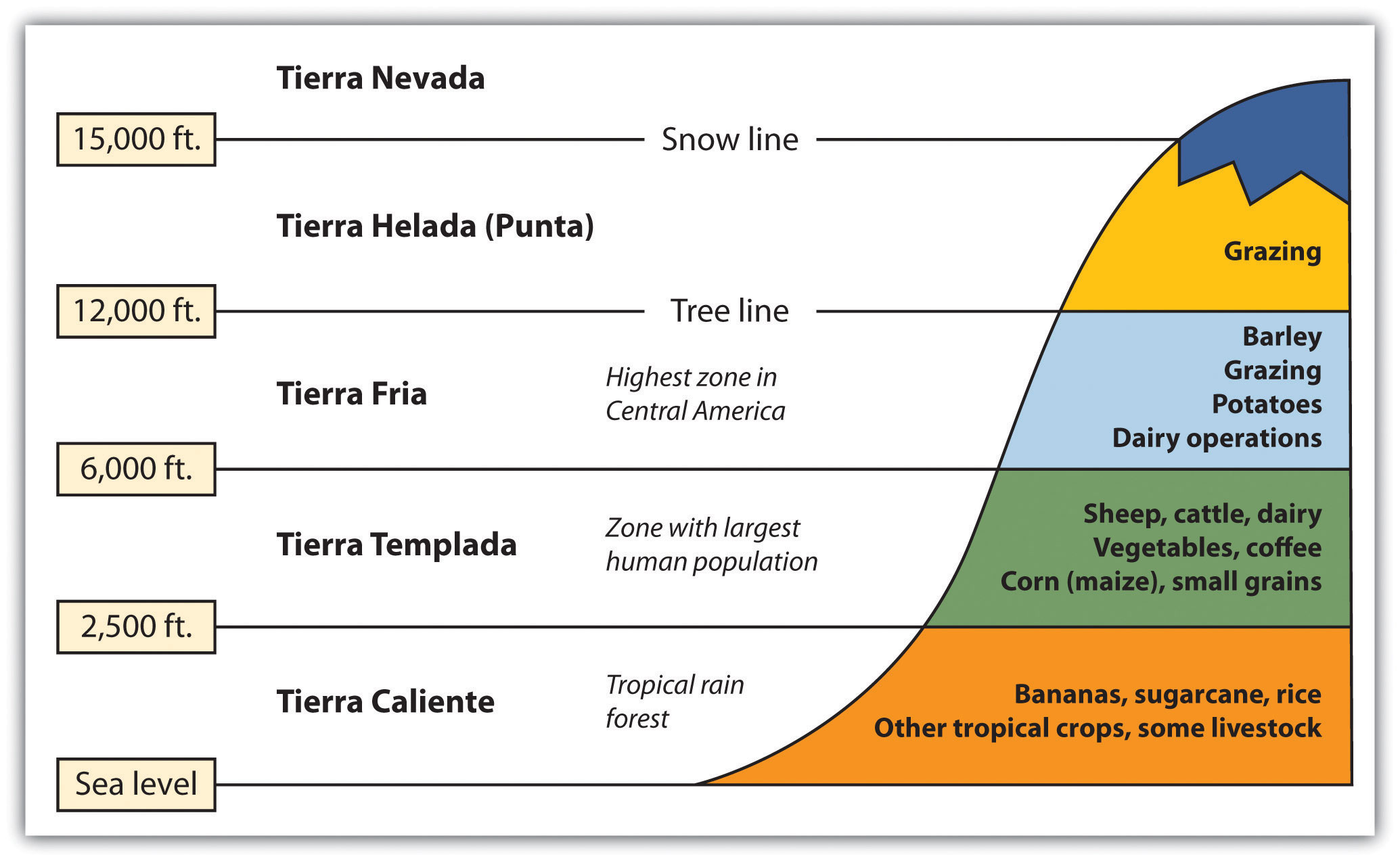 Vertical Zonation
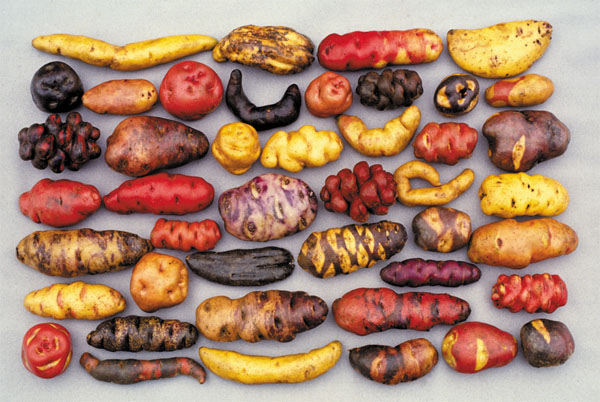 Bodies of Water
Atlantic Ocean
Pacific Ocean
Caribbean Sea
Amazon River (located in South America)
Orinoco River (tributary of the Amazon)
Panama Canal
Amazon River
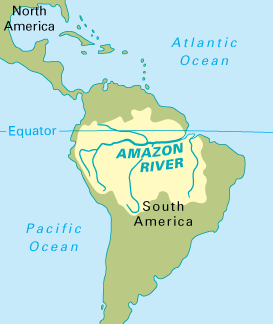 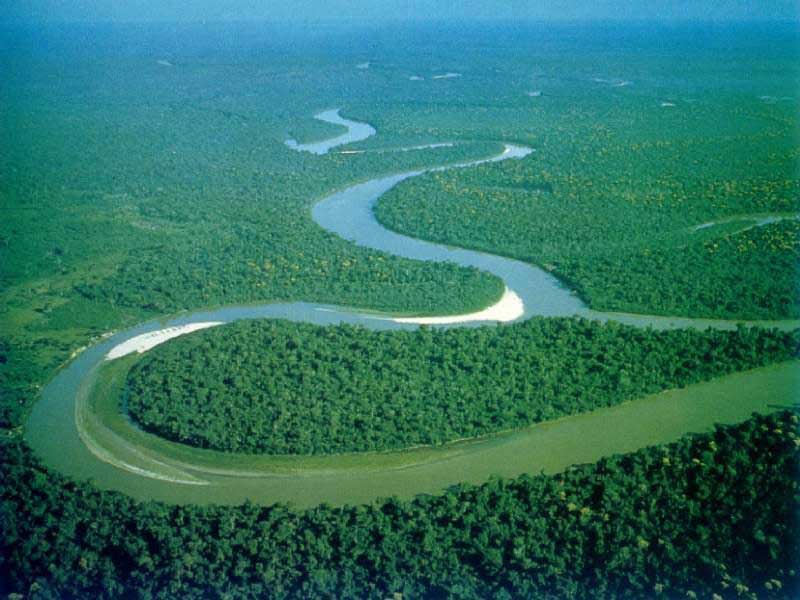 The world’s longest river in the 
middle of the largest rainforest.
Panama Canal
Human made canal that connects the Atlantic Ocean with the Pacific Ocean
Panama Canal
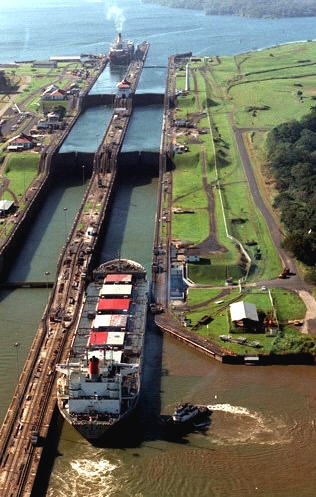 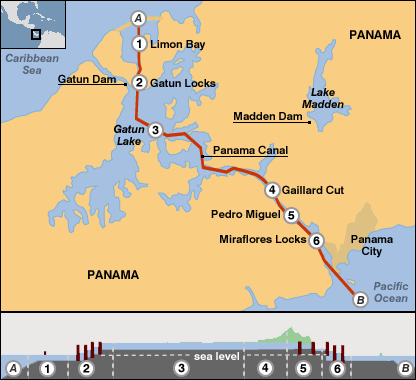 Archipelagoes
Groups of islands 
The Greater Antilles – Jamaica, Hispaniola, Cuba, Puerto Rico
The Lesser Antilles – many small islands
Antilles
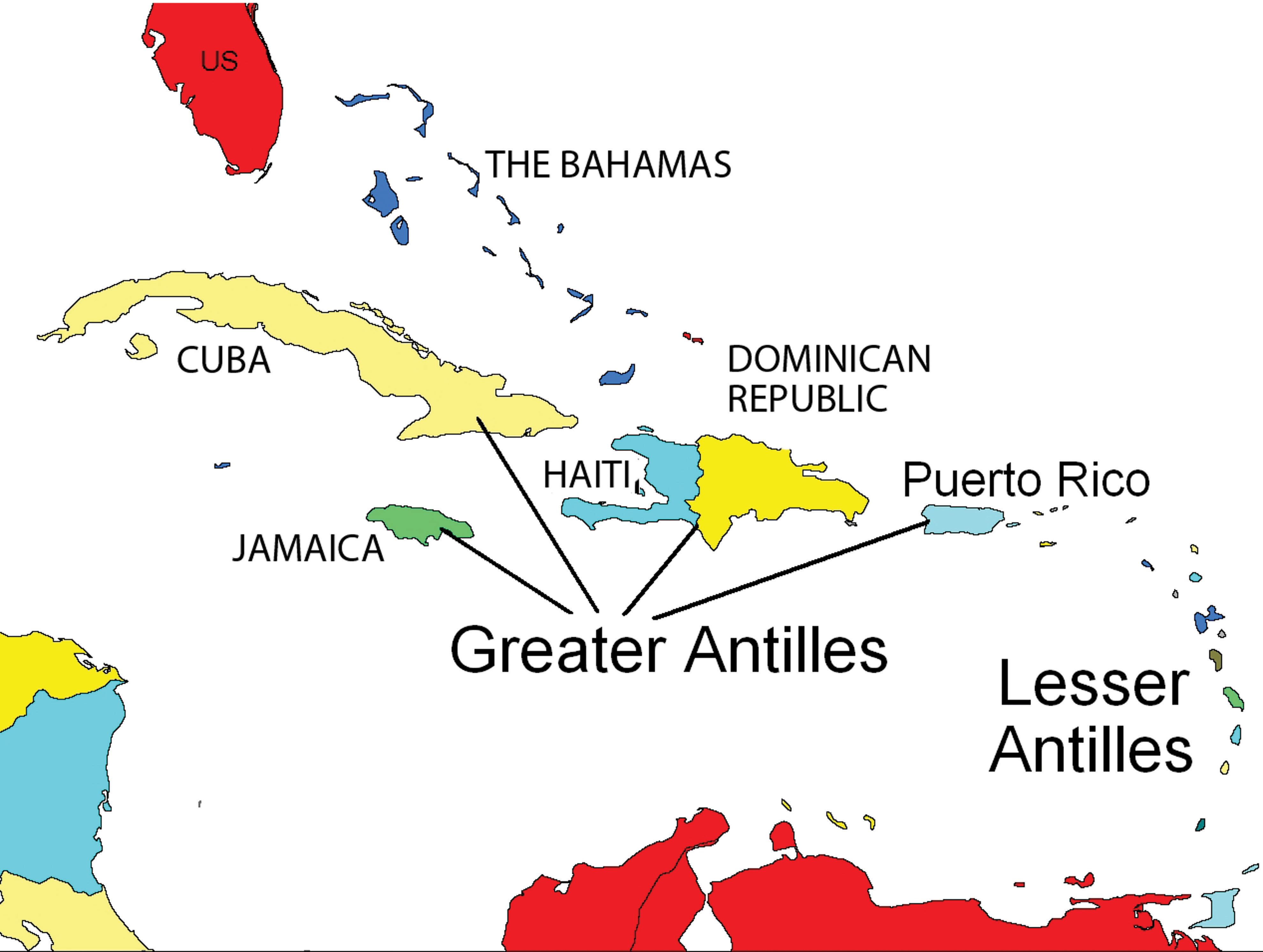 Climate
Tropical climates cover most of the area
Tropical Wet – tropical rainforest in Amazon and Central America
Tropical Wet and Dry – tropical grasslands in Brazil
Grasslands
Pampas is a grassland in Argentina (good place to raise cattle)
Gauchos are cowboys in Argentina
Llanos are grasslands in Columbia (they get more rain than the pampas)
Pampas
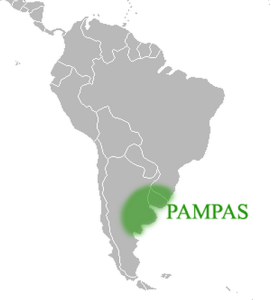 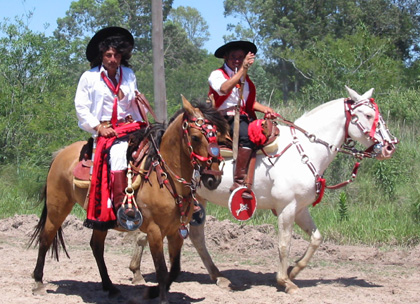 Gauchos in the pampas in Argentina
Llanos
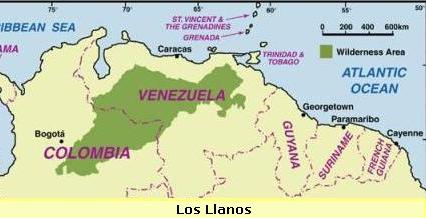 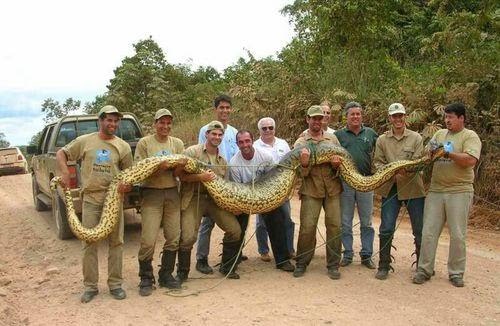 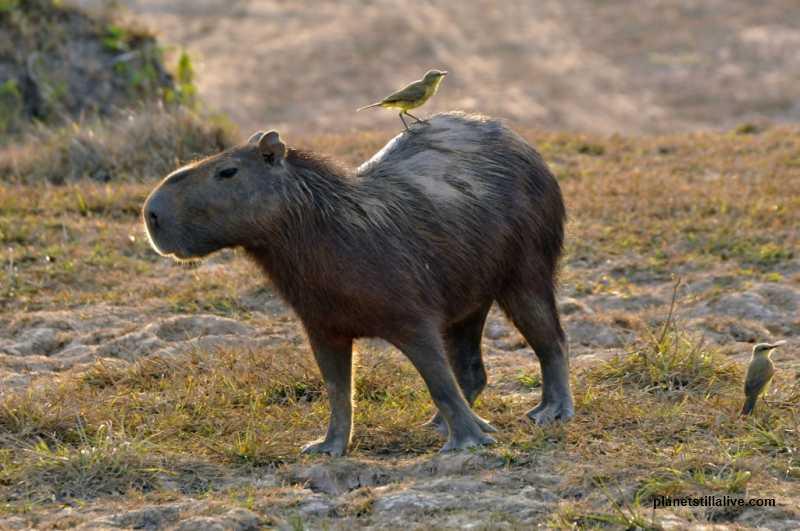 Men hold an Anaconda above. To the left is a capybara, the world’s largest rodent.
Deserts
Most of Mexico is arid or semiarid
Atacama Desert – located on the western coast of South America in Peru and Chile
Atacama Desert
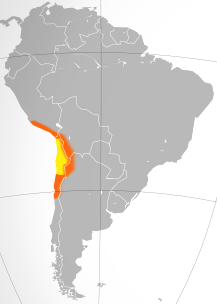 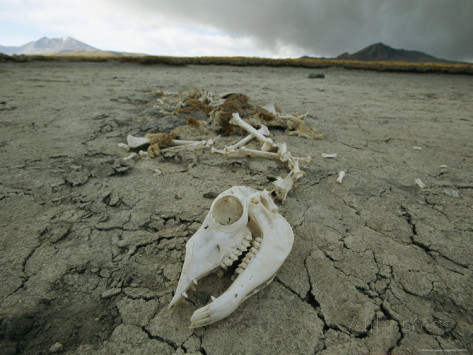 Hey, do you have a glass of water?
Natural Hazards
Don’t look at me. Look at the volcano behind me!
Part of this area is on the Ring of Fire
There are many active and dormant volcanoes and earthquakes
Seasons
The seasons are reversed South of the Equator
When it is summer in Newport News it is winter in Argentina!
Near the equator there are only wet and dry seasons
Wildlife Migrations
I’m going to Mexico! Voy a Mexico.
Many animals migrate to Mexico when it turns to winter in the U.S.
Monarch butterflies migrate to Mexico
Many birds migrate to Mexico and Central America
Migration
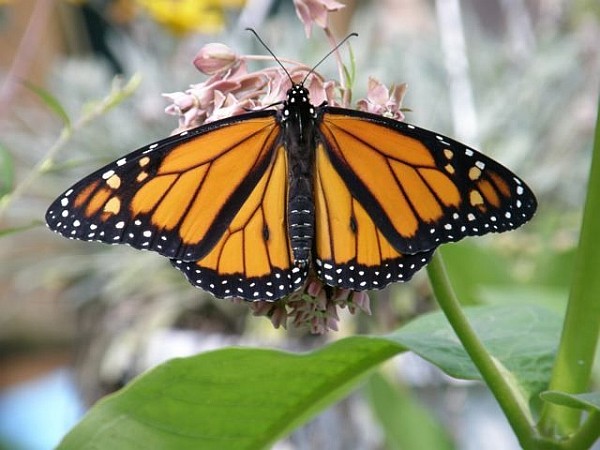 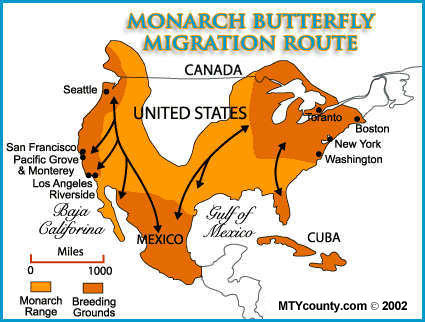 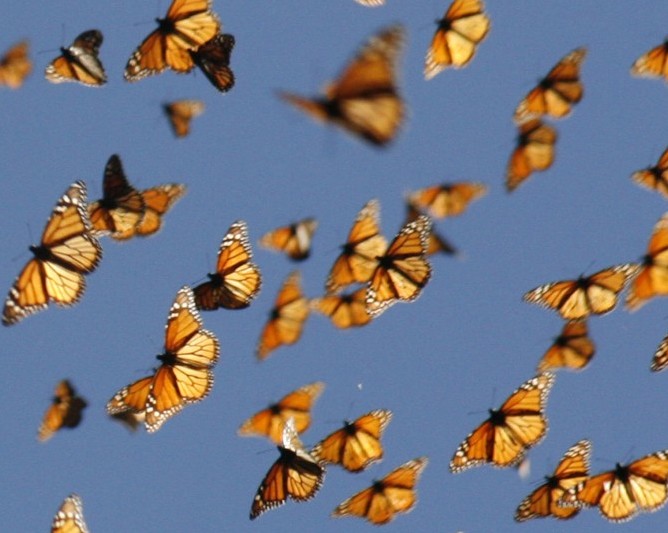